Лото «Законы Ньютона»
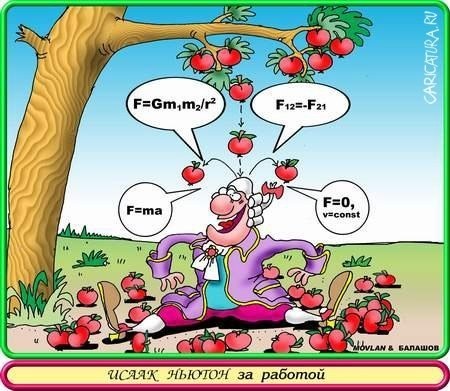 1
2
3
4
5
6
7
8
9
10
11
12
13
14
15
16
17
18
19
20
22
21
23
24
25
26
28
29
27
30
1. В каких системах отсчета выполняются законы Ньютона?
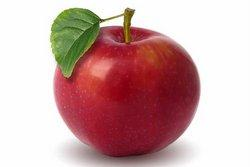 2. Сформулируйте первый закон Ньютона.
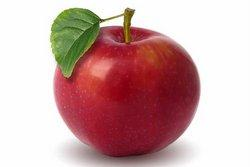 3. Ученик тянет за один крючок динамометр с силой 40 Н, другой крючок динамометра прикреплен к стене. Чему равны показания динамометра?
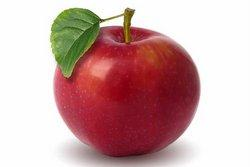 4. Если на тело не действуют другие тела, то тело будет:А) иметь скорость равную нулю.Б) иметь ускорение равное нулю.В) двигаться ускоренно.Г) двигаться по окружности.
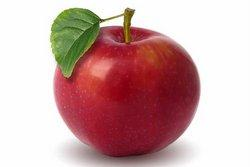 5. Куда направлено ускорение, если на тело действуют силы так как показано на рисунке:
F2
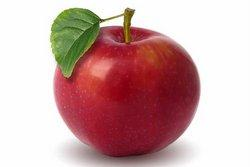 F1
6. Сила F, действующая на тело, меняется согласно графику на рисунке. На каком(их) участке(ах) тело не имеет ускорение?
F
2
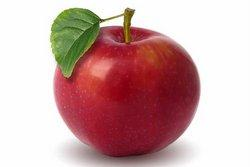 1
3
4
t
7. Чем точка зрения Галилея, касающаяся движения тел, отличается от точки зрения Аристотеля?
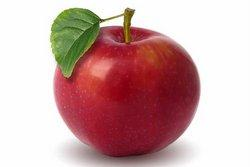 8. Какие системы отсчета называются инерциальными?
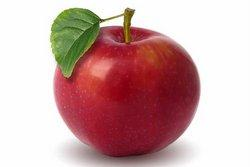 9. Какие системы отсчета называются неинерциальными?
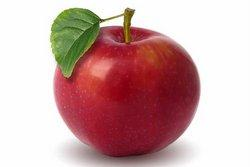 10. За инерциальную систему отсчета можно принять:А) Автомобиль во время поворотаБ) Лифт во время ускоренного спускаВ) Человека равномерно идущего по тротуару
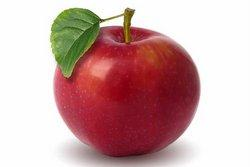 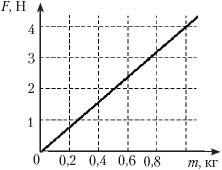 11. Согласно графику можно сказать, что:А) Чем больше сила действует на тело, тем больше будет его масса.Б) К телу большей массы нужно приложить большую силу, чтобы придать аналогичное ускорение. В) Если к телам разной массы приложить одинаковую силу, то ускорение тел будет одинаковое.
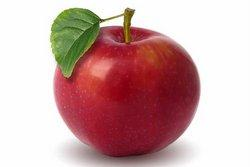 12. Приведите пример инерциальной системы отсчета.
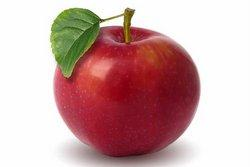 13. Что является причиной ускоренного движения тел?
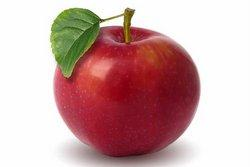 14. Какая математическая формула выражает второй закон Ньютона:а) s=v∙tб) F=m∙gв) F=m∙(a-g)г) a=F∕m
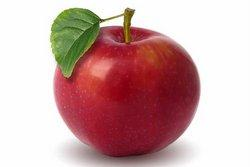 15. На тело массой 3 кг подействовать силой 30 Н. Чему равно ускорение тела?
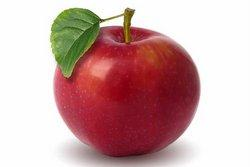 16. Сформулируйте третий закон Ньютона.
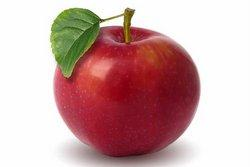 17. Куда направлено ускорение, если на тело действуют силы так как показано на рисунке:
F2
F1
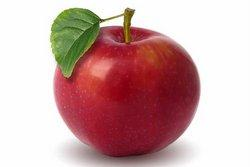 18. Приведите примеры, что силы, возникающие в результате взаимодействия двух тел., одинаковы по своей природе.
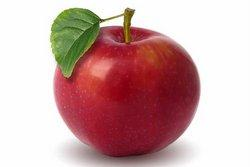 19. Как записывается математически третий закон Ньютона: а) s=v∙tб) F=m∙ав) F1=-F2
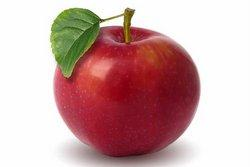 20. Какова масса тела, которому сила 40 Н сообщает ускорение 2 м/с2?
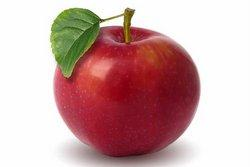 21. При движении велосипедиста сумма всех сил, действующих на него, равна нулю. Какой из графиков зависимости скорости от времени соответствует этому движению?
2
1
V
3
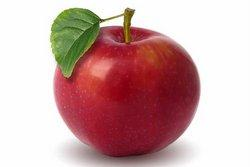 t
22. К концам нити прикрепили динамометры, которые тянут два мальчика. Каждый прилагает силу 100 Н. Что покажет каждый динамометр?
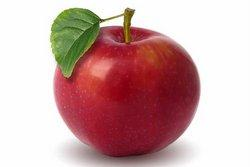 23. На рисунке представлен график изменения скорости тела с течением времени. На каком(их) участке(ах)движения сумма всех сил, действующих на тело, не равна нулю ?
V
2
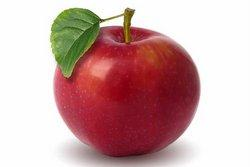 3
1
t
24. Какую силу нужно приложить к телу массой 2 кг, чтобы сообщить ему ускорение 1м/с2?
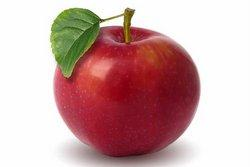 25. Какие из величин при механическом движении всегда совпадают по направлению:1)сила и ускорение; 2) сила и скорость; 3) сила и перемещение; 4) ускорение и перемещение.
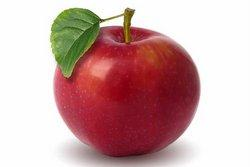 26. Сформулируйте второй закон Ньютона.
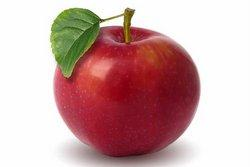 27. Тело движется равноускоренно и прямолинейно. При этом равнодействующая всех сил, приложенных к телу:А) не равна 0, постоянна по модулю и направлению.Б) равна 0.В) не постоянна по модулю и направлению.
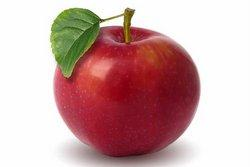 28. Яблоко массой 0,3 кг падает с дерева. При этом:А) Земля действует на яблоко с силой 3Н, а яблоко не действует на Землю.Б) Сила, с которой Земля притягивает яблоко равна по модулю и направлению силе, с которой яблоко притягивает Землю.В) Сила, с которой яблоко притягивает Землю равна по модулю силе, с которой Земля притягивает яблоко, но противоположна ей по направлению.
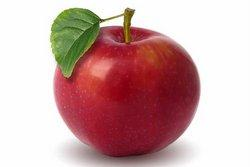 29. Книга лежит на столе. На каком рисунке верно представлены силы взаимодействия книги и крышки стола?
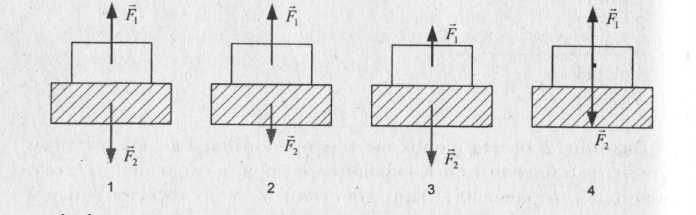 1                    2                   3                     4
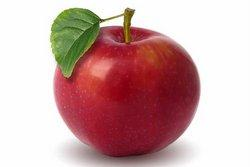 30. Уравнение движения тела массой 3 кг описывается формулой: х = 15 + 3t. Чему равна равнодействующую всех сил, приложенных к телу.
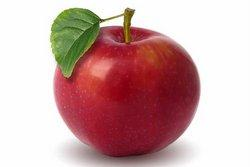